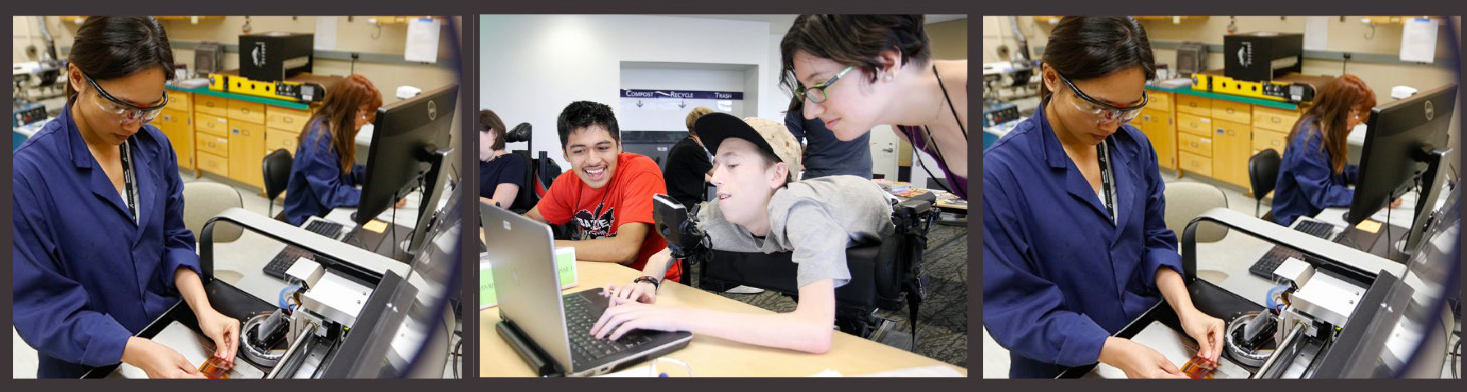 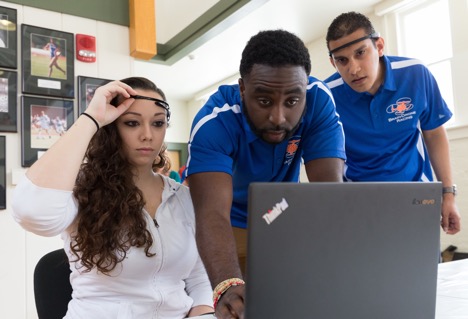 2022 CISE
IUSE: Computing in Undergraduate Education Webinar
Presented by CISE Education and Workforce Program Officers: 
Jeff Forbes  
Allyson Kennedy
Michelle Rogers
1
MOTIVATION:
TO INCREASE NUMBER AND DIVERSITY OF DOMESTIC STUDENTS  RECEIVING POST-SECONDARY DEGREES IN COMPUTING
Groups who are underrepresentation in CISE:
Women
Blacks and African Americans  Hispanics
American Indians and Alaska Natives  Native Hawaiians and Pacific Islanders  Persons with disabilities
2
[Speaker Notes: Presenter
2021-05-28 19:45:15
--------------------------------------------
The lower participation of these  groups results in opportunity losses to  individuals and workforce talent,  negatively impacts our global  competitiveness and results in a  lack of diverse perspectives and  creativity that are needed to  shape the future of technology]
MOTIVATION:TO INCREASE NUMBER AND DIVERSITY OF DOMESTIC STUDENTS  RECEIVING POST-SECONDARY DEGREES IN COMPUTING
MOTIVATION:
TO INCREASE NUMBER AND DIVERSITY OF DOMESTIC STUDENTS  RECEIVING POST-SECONDARY DEGREES IN COMPUTING
Percent of CISE majors
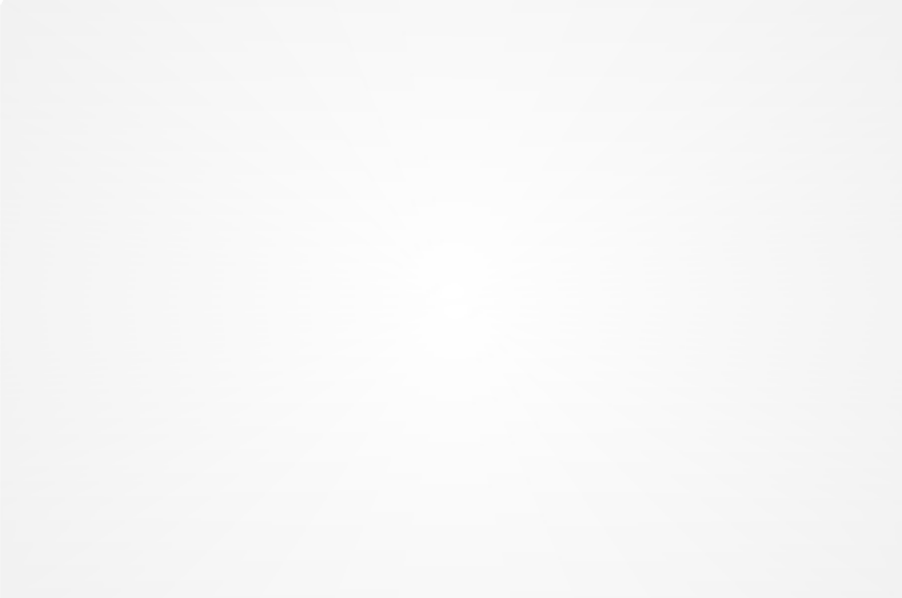 3
OVERALL GOAL OF THE CUE PROGRAM
Re-envision how to teach computing effectively in a scalable manner focusing on those undergraduate students from groups underserved by traditional computing courses and careers
4
CUE Proposal Tracks
Transformation
Addressing key challenges in undergraduate education (CS+X, updating courses, holistic degree support, inclusive online teaching)
Pathways
Effective pathways involving 2-year colleges (entry points, transitions)
Mobilize
Developing a national vision through convening the CISE community
5
ALL CUE PROPOSALS SHOULD ADDRESS BROADENING PARTICIPATION
All proposals must explicitly address broadening participation with respect to the two Additional Solicitation Specific Review Criteria:
Does the proposal identify the characteristics and needs of the identified underrepresented or underserved groups to be served?
Does the proposal include specific plans or strategies for addressing or accommodating the particular needs of participants of the identified underrepresented or underserved groups?
6
OVERVIEW OF FUNDING CATEGORIES
7
TRANSFORMATION
8
CUE Transformation Proposals address key challenges in undergrad education
Intersection of computing and other disciplines
Undergraduate computing courses for 2025
Holistic support toward computing degrees and certifications 
Effective, inclusive, and equitable online teaching for computing
9
CUE Transformation Expectations
Make a substantial regional or national impact on some aspect of computing pathways
Innovative ideas in computing education 
new approaches and action
produce fundamental, structural change
go outside of or beyond existing norms and principles
10
PATHWAYS
11
CUE Pathways Proposals support and explore effective pathways to computing degrees and careers involving two-year colleges
Entry points into two-year colleges
The two-year college to four-year college transition

**Encourage synergistic partnerships with industry
12
Who can apply?
Institutions of Higher Education, Non-profit, non-academic organizations, For-profit organizations, 
Transformation and Pathways proposals must be comprised of a multi-institutional partnership, with a lead IHE and at least two other IHEs or other organizations. 
Pathways proposals must include a two-year college as part of the partnership.
13
KEY COMPONENTS OF CUE  PROPOSALS
Knowledge Base
Work is grounded in relevant literature and prior work
Evaluation Plan
Independent evaluator
Description of expertise and relation to project goals/objectives
 Reporting and use of results
14
KEY COMPONENTS OF CUE  PROPOSALS
Relevant Research Questions

Aligned with research plan, project activities, and expected outcomes
Answerable through data generated by activities
Dissemination Plan

Identify appropriate channels of dissemination
Must use Creative Commons licensing for new materials
15
KEY COMPONENTS OF CUE  PROPOSALS
Sustainability
Consider sustainability of activities after funding
Design of hardware/software
16
Collaboration Plan
Must include:

Description of partnership, relevant characteristics of members, and specific roles 
Initial statement of common goals and examples of possible common metrics
Plans for communication and convenings of members
Descriptions of any management and administrative structures
Methods that will be used in assessing/evaluating the success of the collaboration
Specific references to the budget line items that support collaboration and coordination mechanisms
17
MOBILIZE
18
CUE Mobilize proposals will develop a shared national vision around innovation and inclusion in undergraduate computing education
Curricular supports in key areas
Transformation across institutions
Development of a common, scalable educational infrastructure
19
IMPORTANT INFO
Full CUE Solicitation (NSF 22-588):
https://www.nsf.gov/pubs/2022/nsf22588/nsf22588.htm

Proposals due: September 19, 2022: Contact cognizant program officers or email questions to: iuse-cue@nsf.gov
20
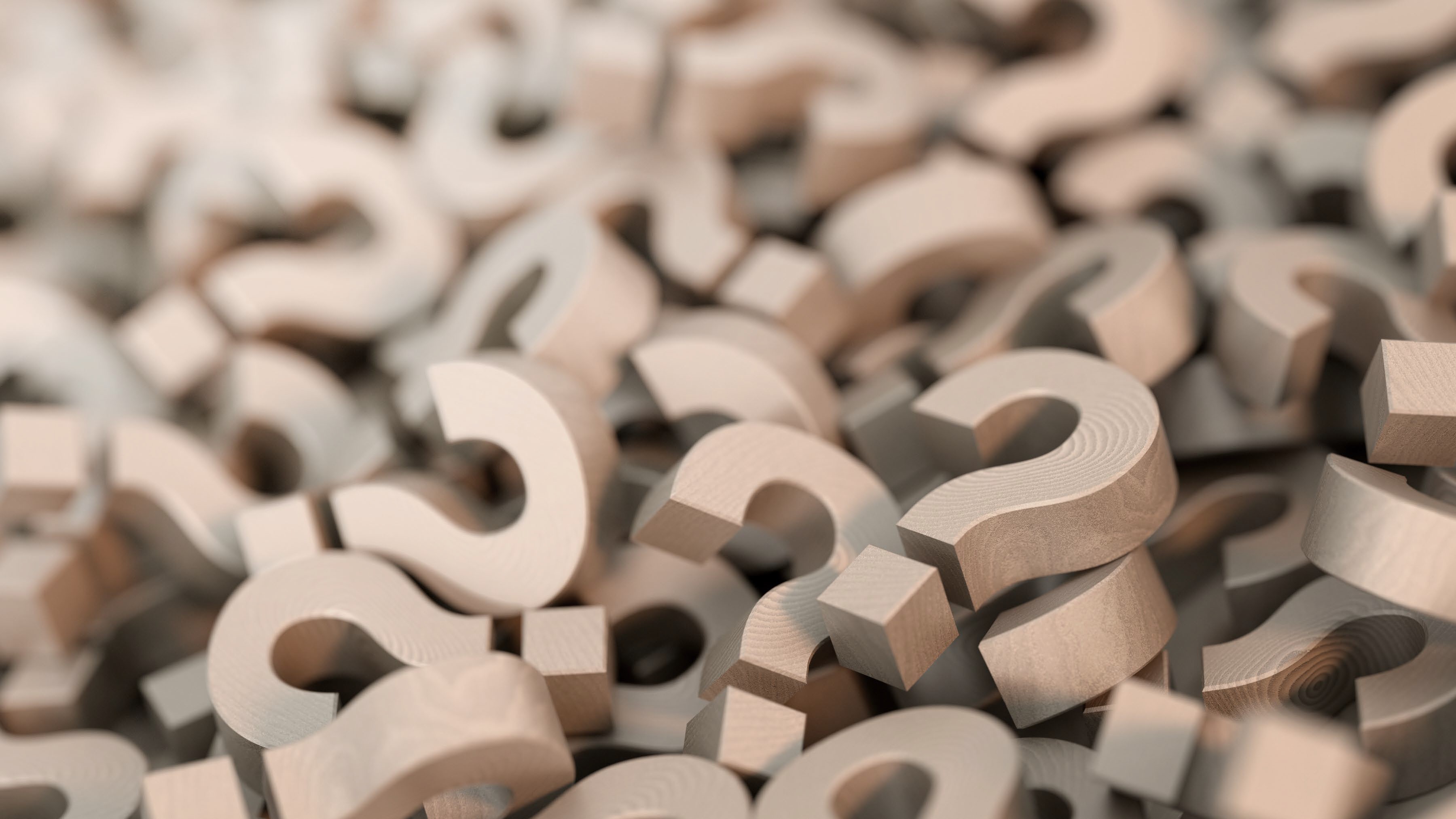 QUESTIONS
21